The state of AM/FM radio streaming
A growing percentage of AM/FM radio listening is coming from streams
The U.S. AM/FM radio streaming audience is employed and upscale
Most of the AM/FM radio streaming audience is from that home market
Compared to the over-the-air AM/FM radio audience, AM/FM radio streamers are
+14%
more likely to be employed full time and
+30%
more likely to have a $75K+ household income
Streaming now represents
11%
of total AM/FM radio listening among 12+ Americans and
12%
of listening among persons 25-54
89%
of the AM/FM radio streaming audience 
resides in their home DMA market
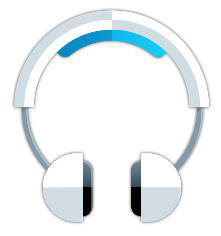 INSERT STATION LOGO HERE
Source: Left: Nielsen, Total Week, Average across aggregate of un-embedded Metros, special Nielsen analysis of all streaming audiences from PPM markets including listening from total line reporting streams; Middle: February 2022, P12+, M-Su 6a-12m, Nielsen PPM, 45 Market Qualitative Rollup, special Nielsen analysis of all streaming audiences from PPM markets including listening from total line reporting streams; Right: Spring 2021 Nielsen Audio Nationwide, 321 stations whose streams are separately reported in PPM markets